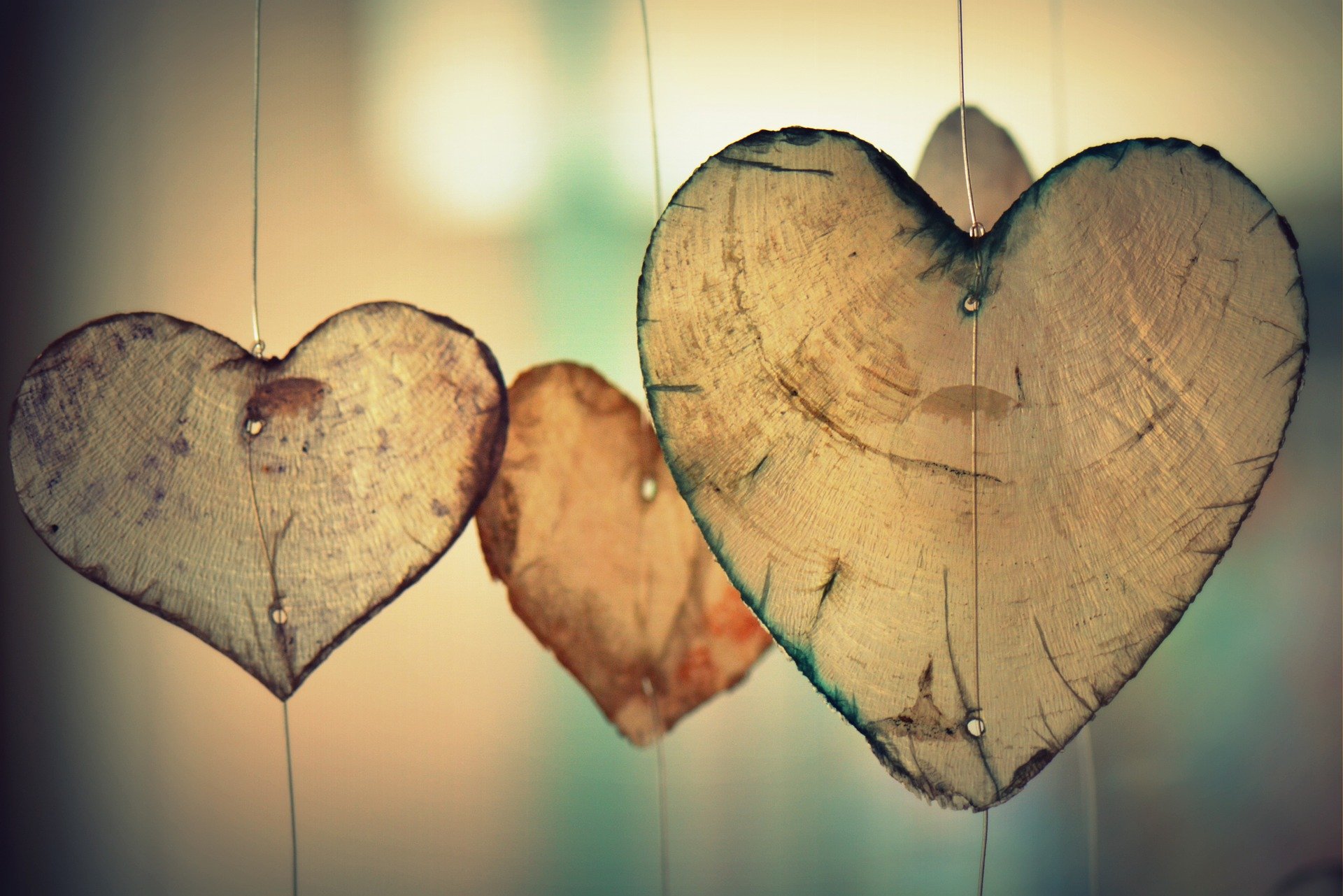 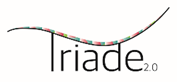 Who is important in my life?EXERCISE 1
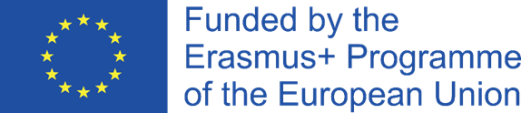 Hallo! My name is Ella. 

Today we will do exercises to find out who has been important to you throughout your life.
But first, I would like to tell you the life story of Sam
This is Sam.He is 67 years old.
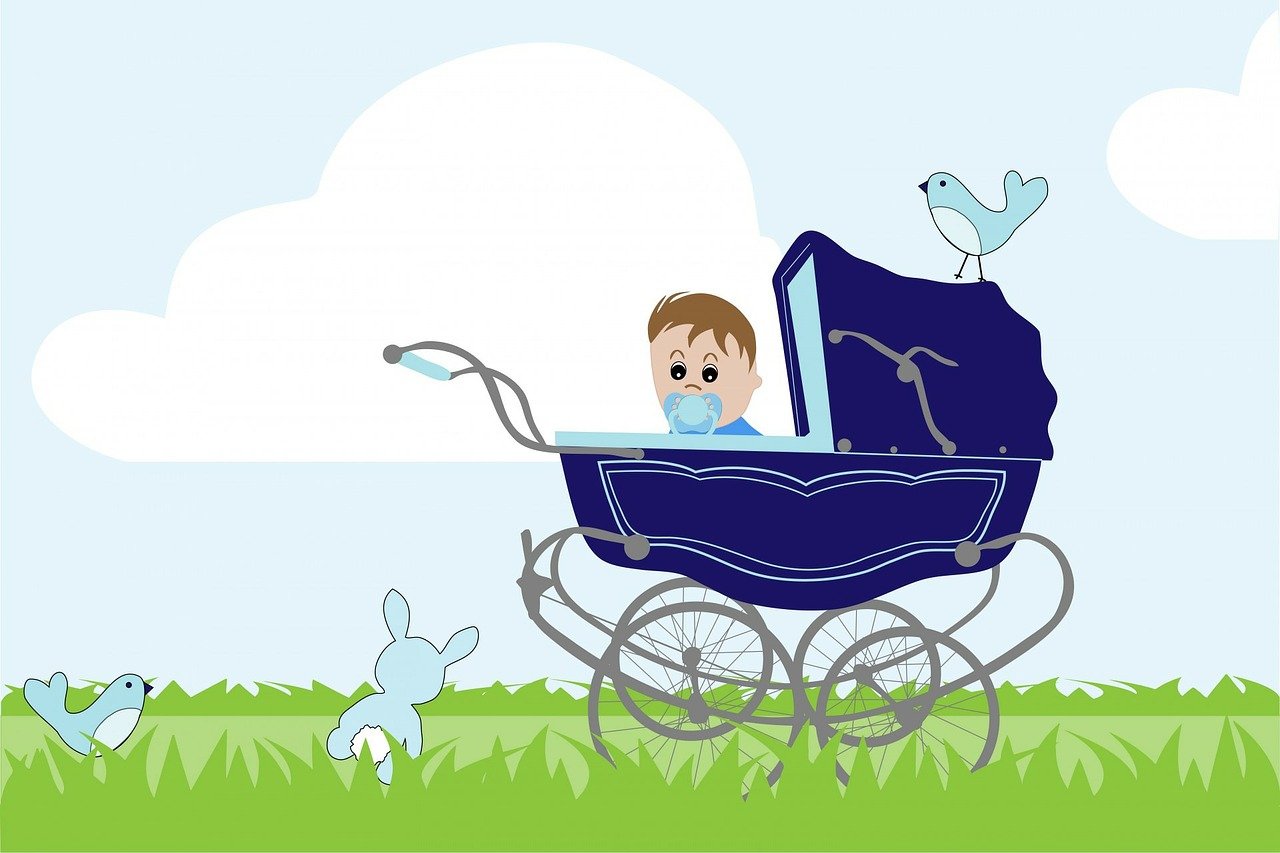 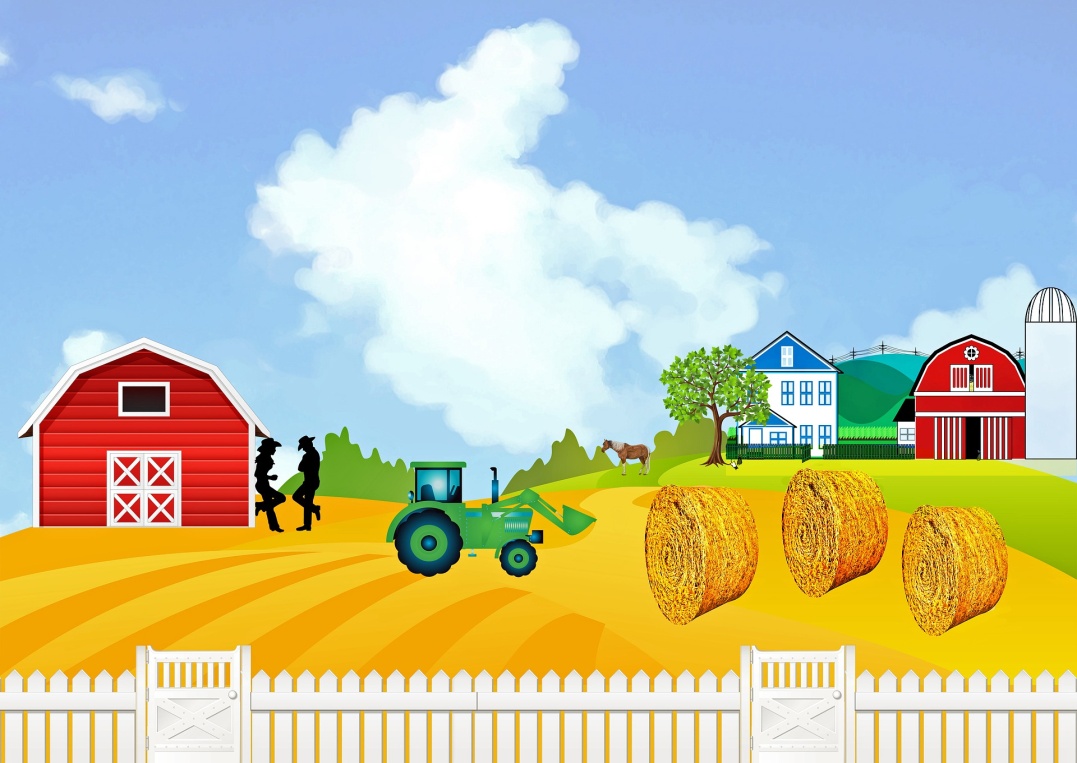 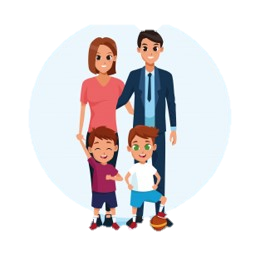 Sam was born in 1954 and he lived on a farm with his parents and his brother Tony until he was 30 years old.
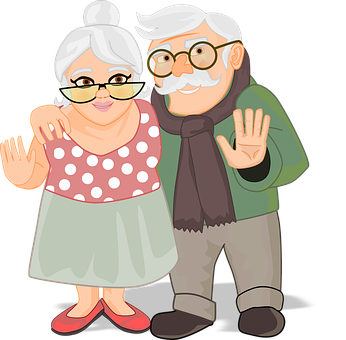 When Sam was 30 years old, his parents died.
Sam could not stay at the farm alone and had to go live with his brother Tony and his wife Tessa.
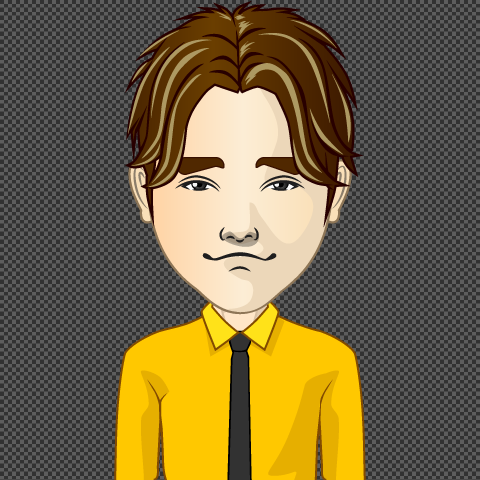 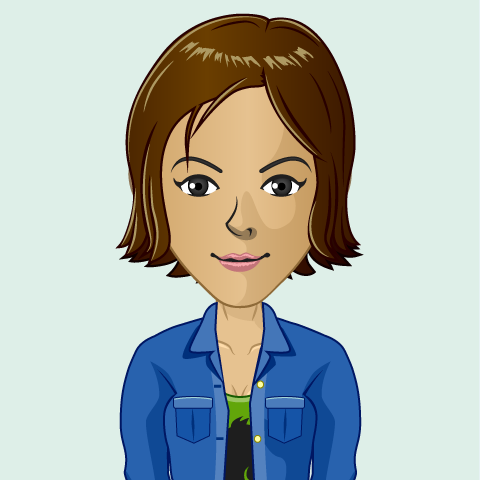 One day, Sam had a big fight with his brother Tony
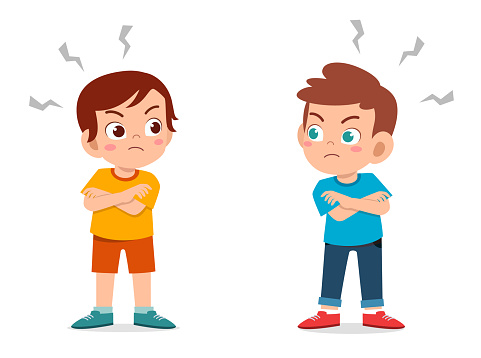 Sam decided to move away. He went to life in a group home. After moving to the group home, Sam has lost all contact with his brother Tony and his sister-in-law Tessa.
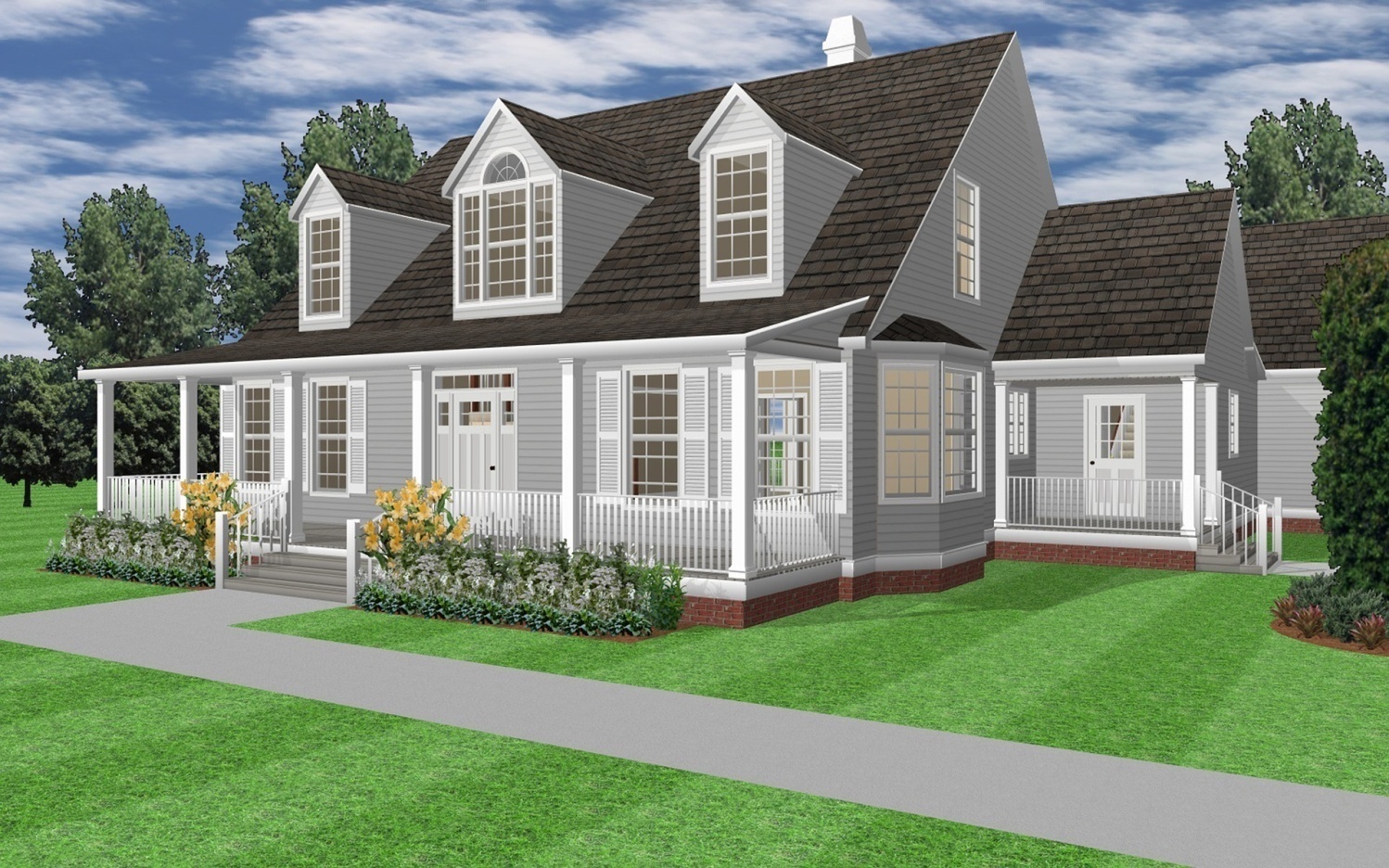 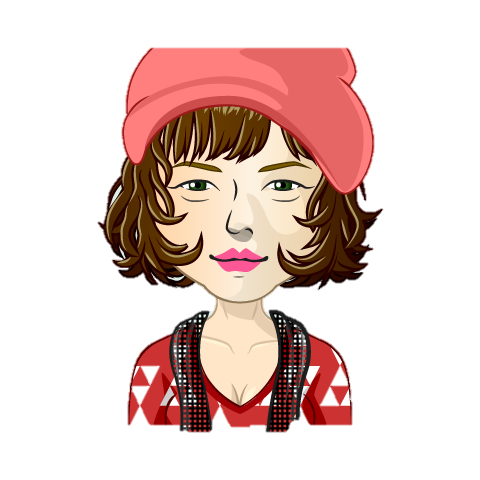 In this group home he met Sophie.
He married her two years later.
At the group home he met Sophia who later became his wife.
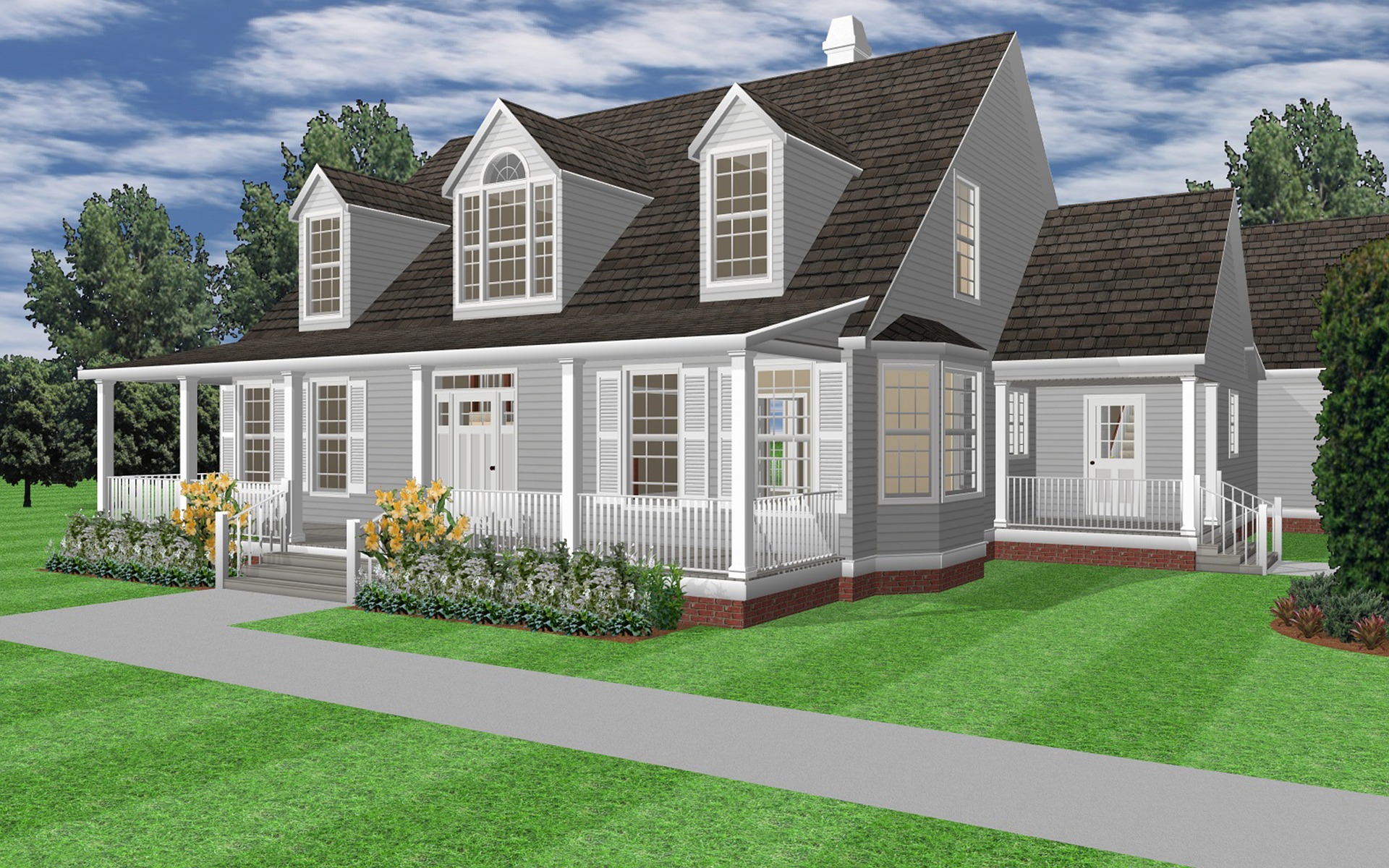 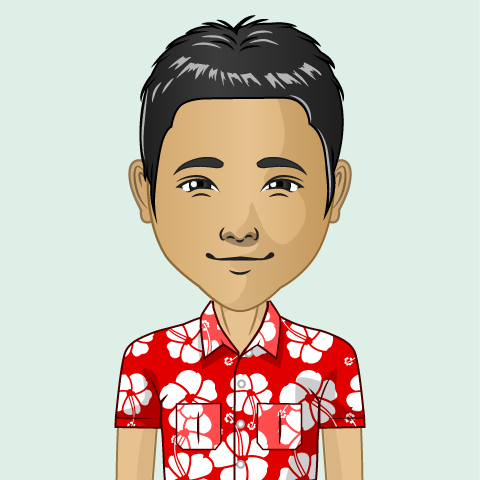 He also met Jos, 
who became his best friend
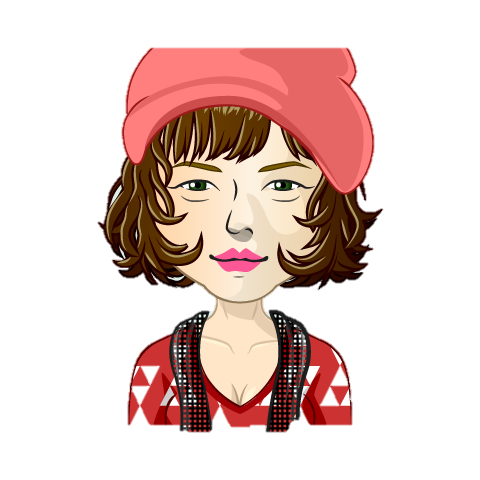 When Sam was 63 years old, his wife died
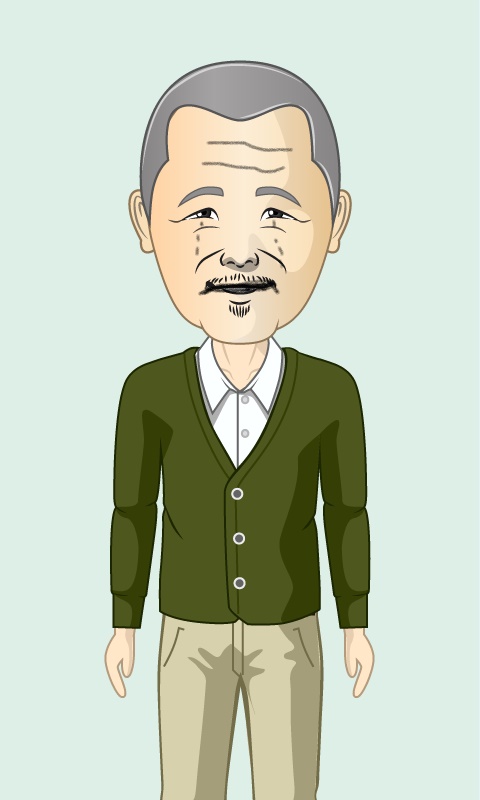 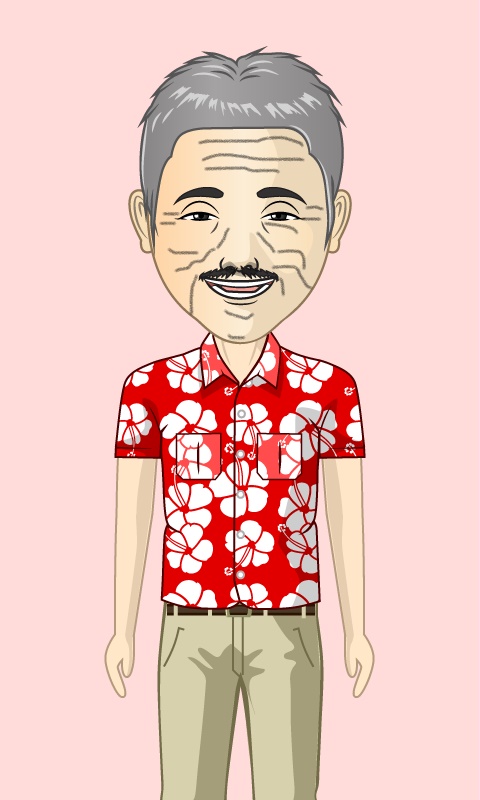 Sam was unhappy at the group home. He missed his wife.
He also missed his best friend Jos who had moved to another city.
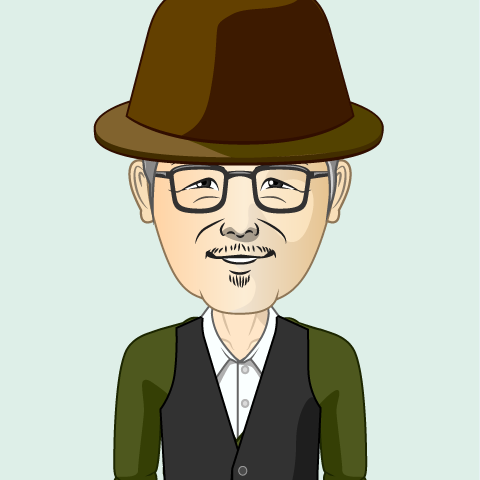 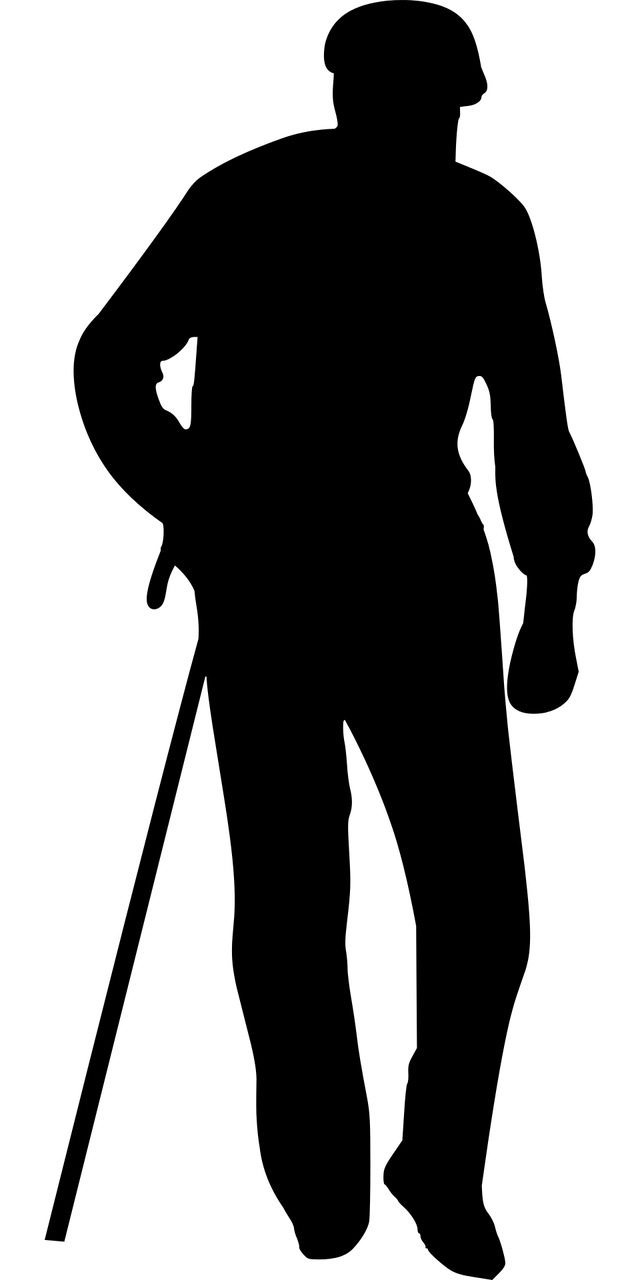 When Sam became older, he needed much more support.
Sam needed to move to a retirement home
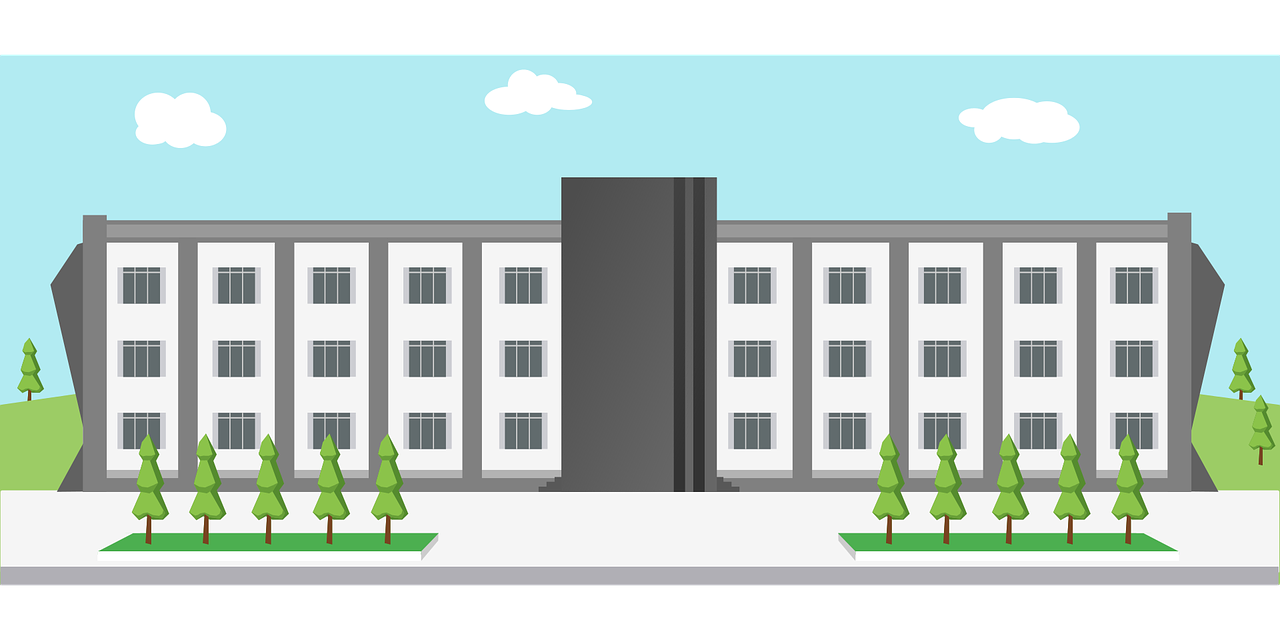 Hi Sam
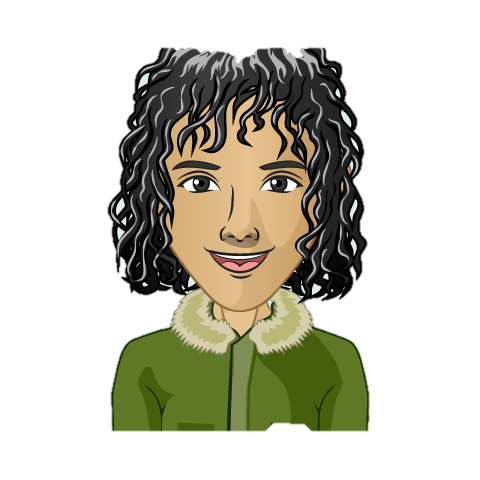 At the retirement home, he meets his new care worker
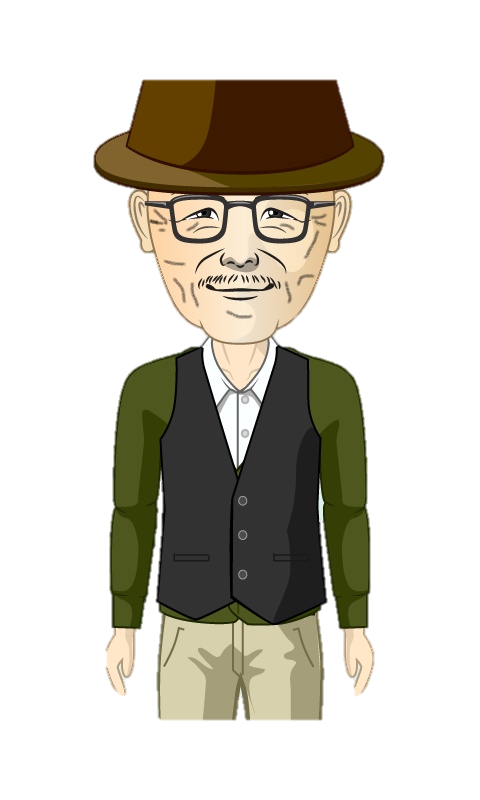 Sam is happy at the retirement home. But sometimes he feels lonely.
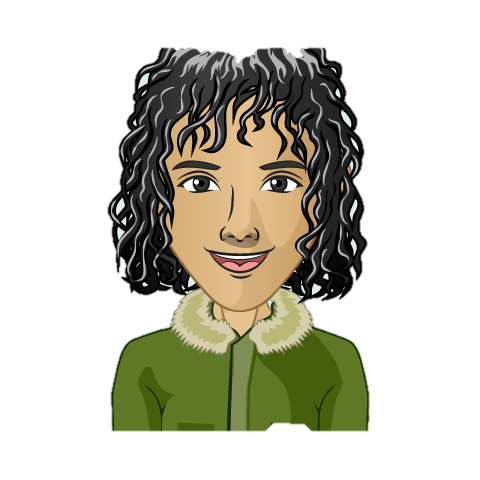 His care worker asks him to talk about his life and about all the people he has met in his life.
Together they make a collage of important persons Sam has lost contact with during his life.
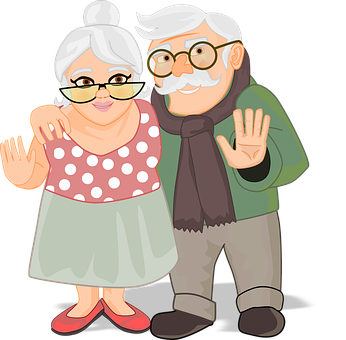 His neighbours from the farm
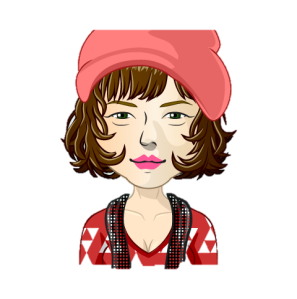 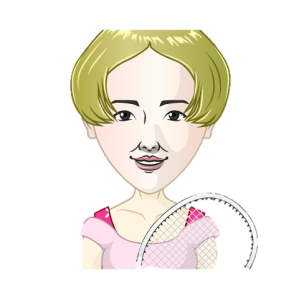 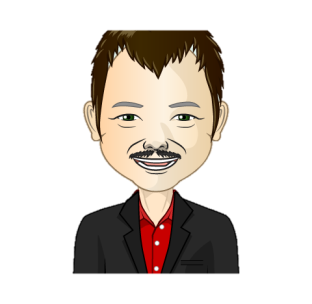 His sister in law Tessa
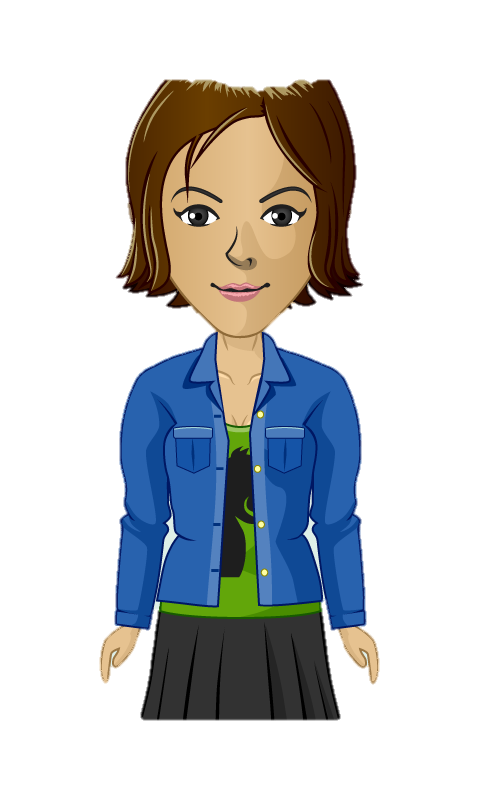 His friend Jos
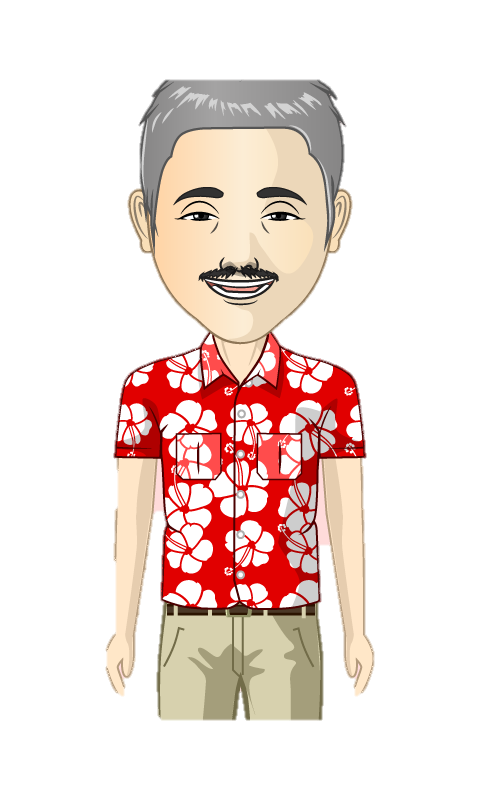 His brother Tony
His support worker from the group home
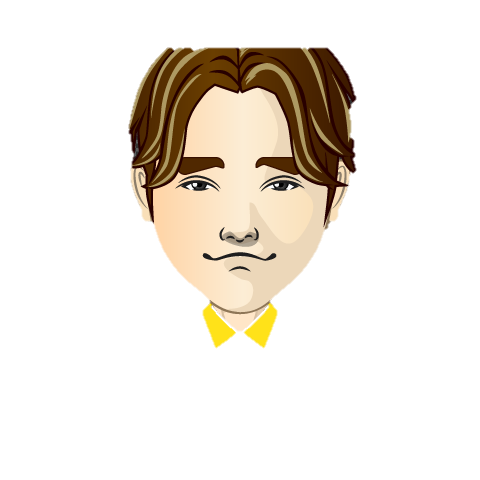 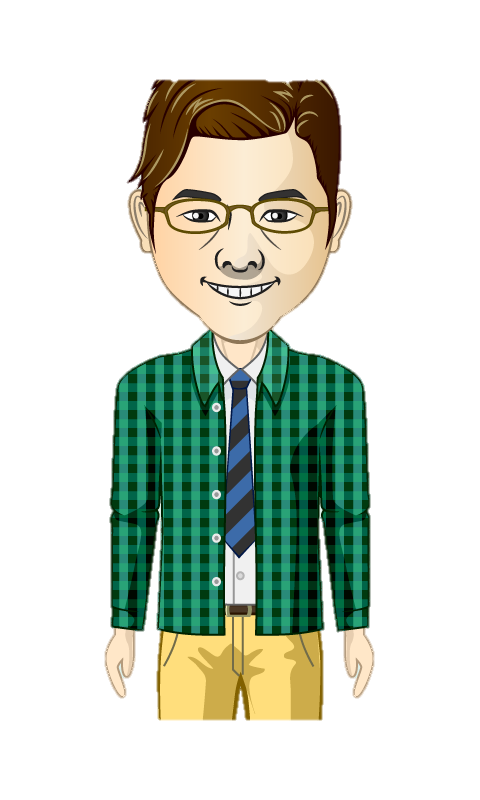 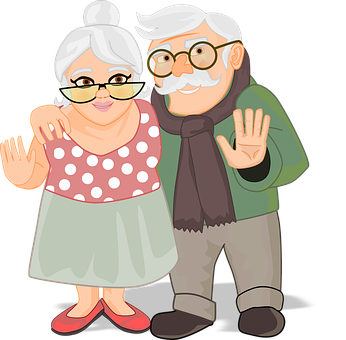 His neighbours from the farm
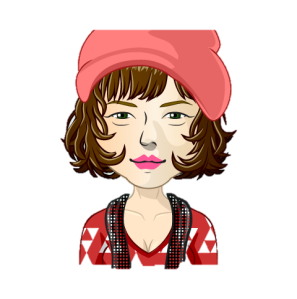 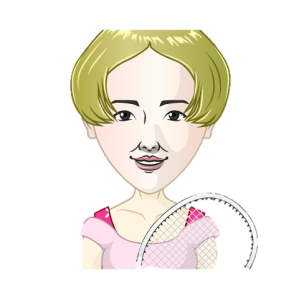 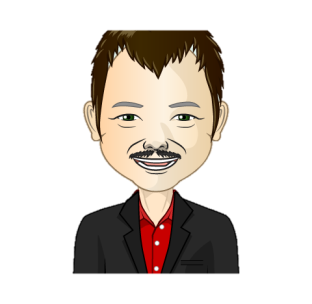 His sister-in-law Tessa
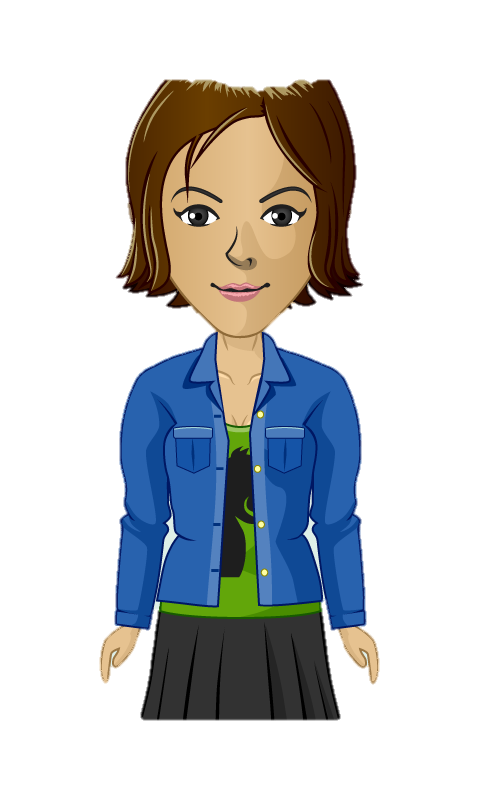 His friend Jos
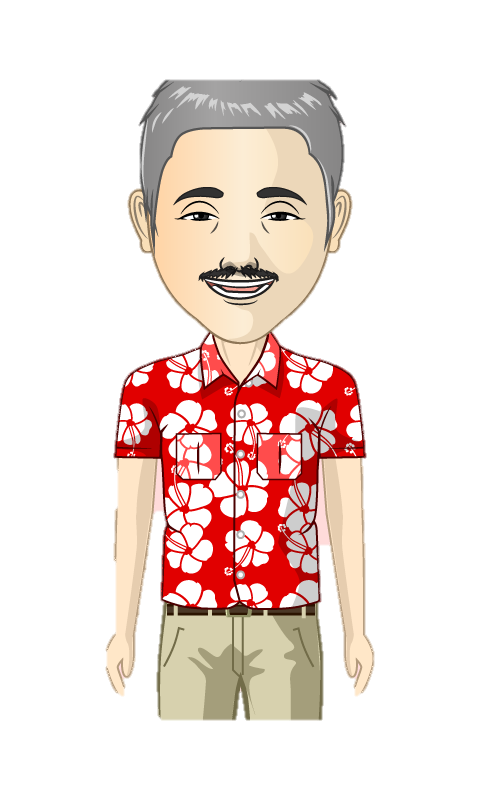 His brother Tony
His support worker from the group home
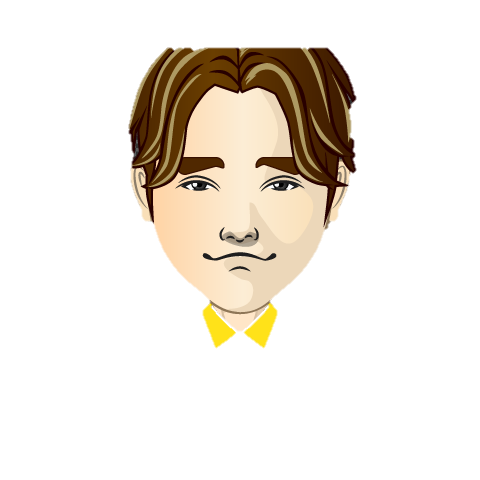 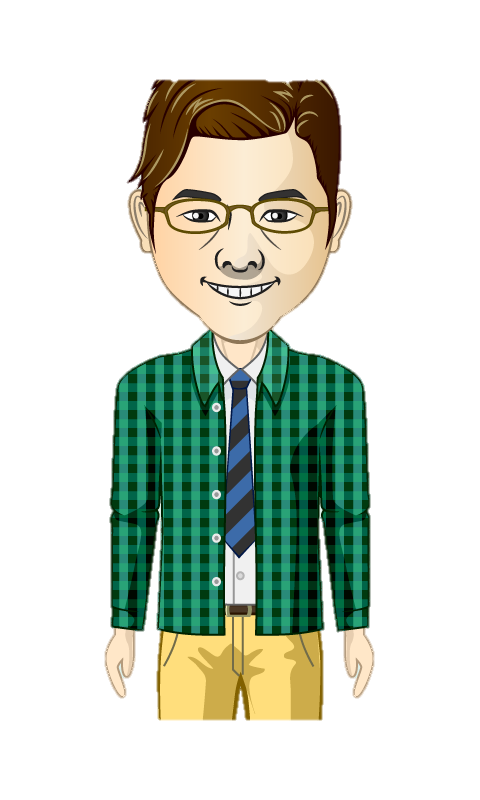 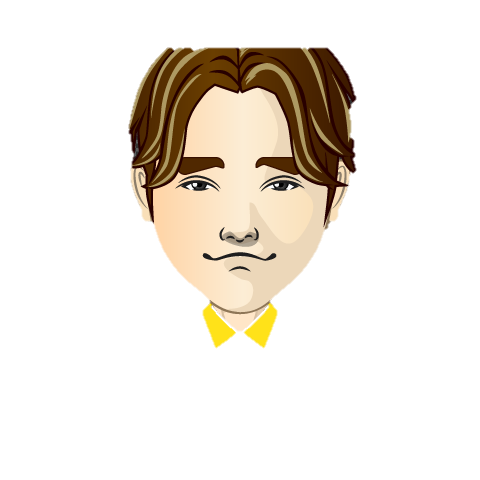 Sam would like to reconnect with all of them, although he thinks his brother is still angry at him.
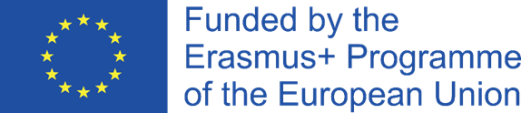 Activity 1
QUIZ
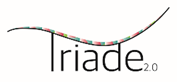 During his life, how many times had Sam to move to another place?
Select the correct answer
3 times
Why did Sam lose contact with his best friend Jos?
Jos moved to another city

  Sam himself had moved away

  Jos died

Jos had a big fight with his brother and lost all      contact
Why did Sam lose contact with his brother Tony?
His brother had moved to another city

 Sam had a fight with ‘Tessa’, his brother’s wife
 
 His brother died

Sam had a fight with his brother and moved to a group home
Why did Sam move to a retirement home?
To be closer to his best friend Jos

  He needed more support

  His support worker had left the group home

  To be with his wife Sophie